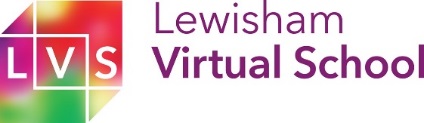 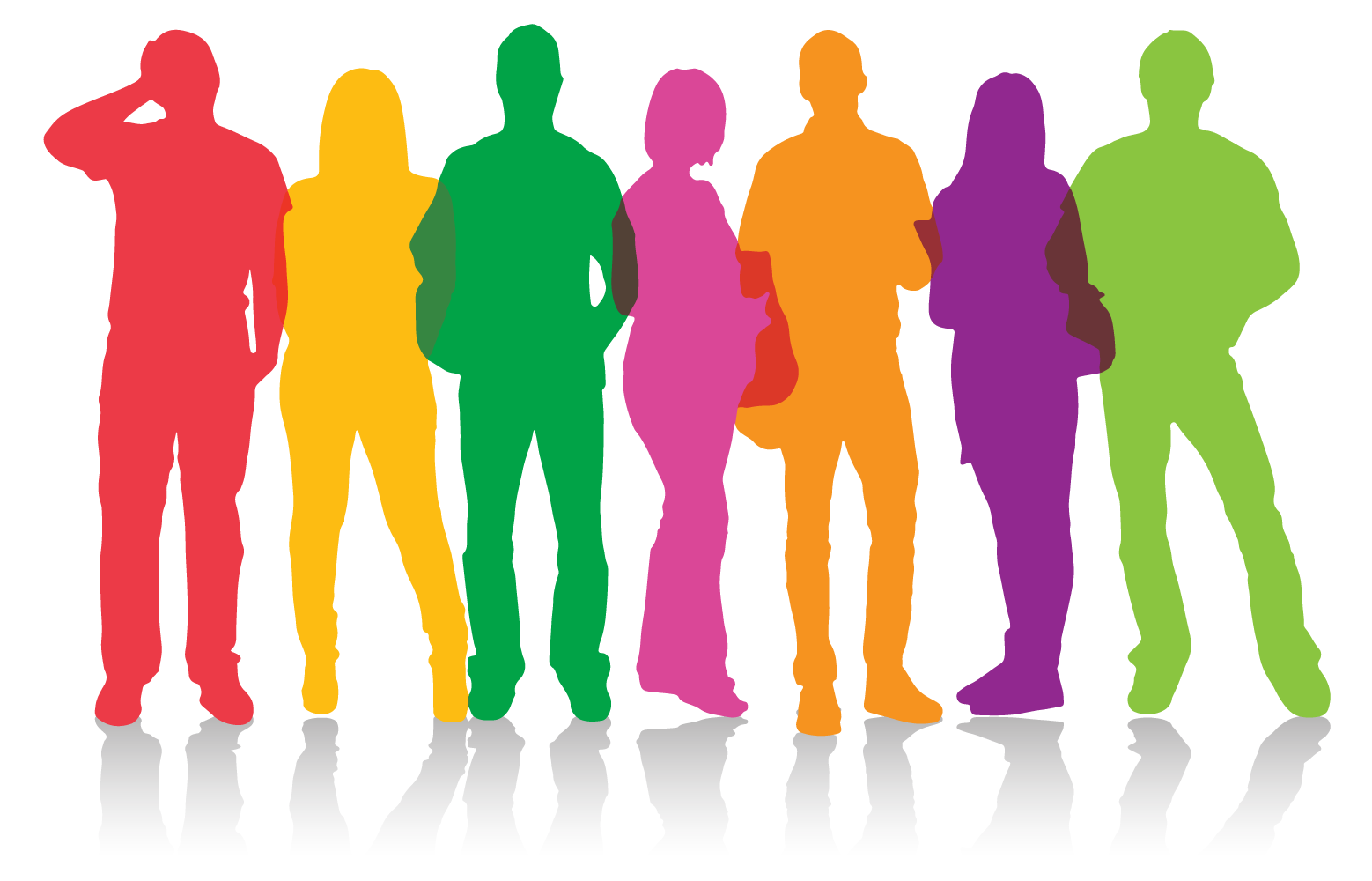 Contact: Jordanna Brown 
07391 397 286
Jordanna.Emmanuel-Brown@Lewisham.gov.uk
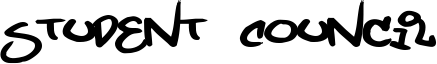